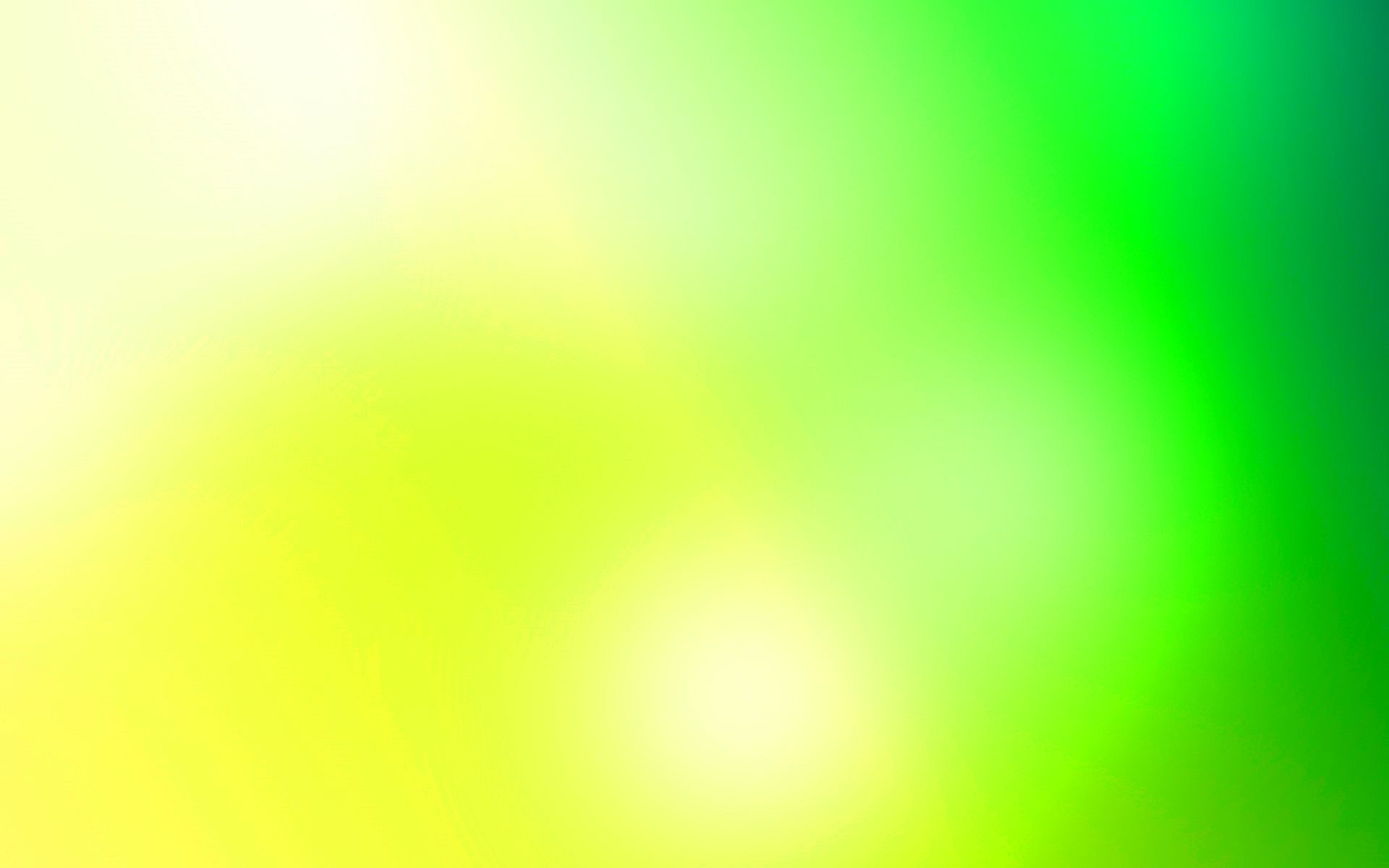 Презентация
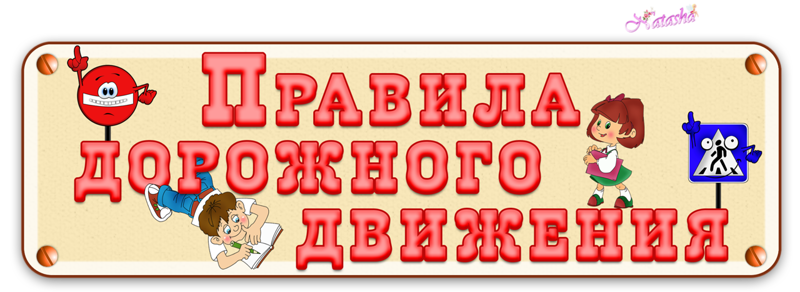 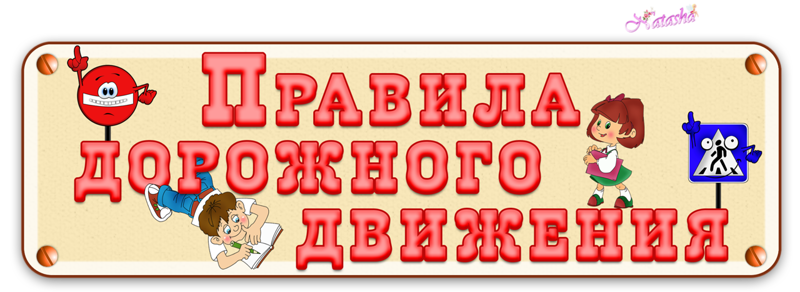 Дорожные знаки
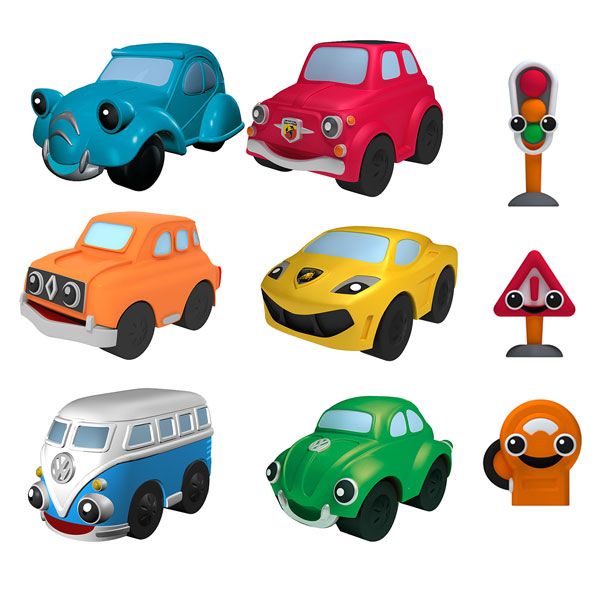 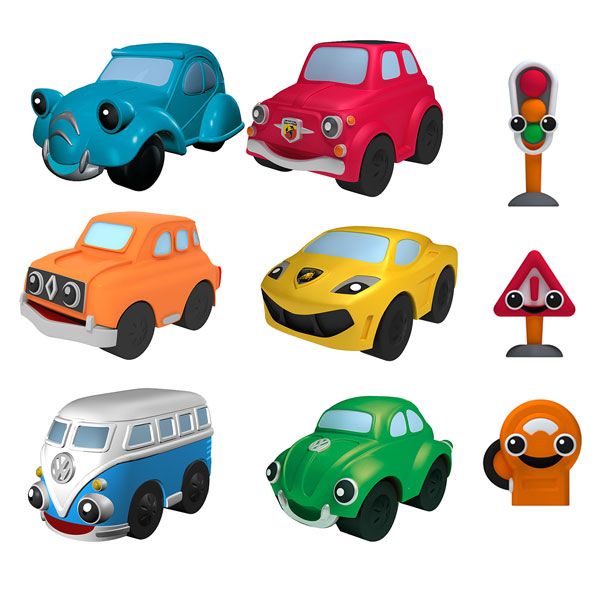 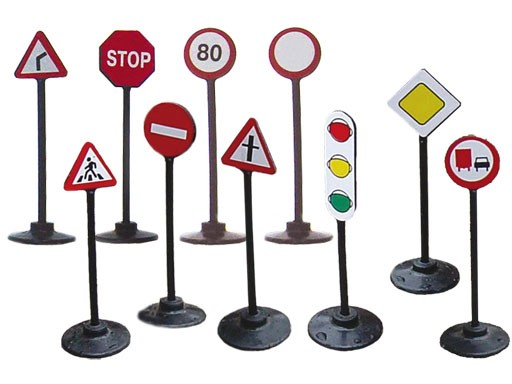 Работу выполнил: 
учащийся 5А класса
ГБОУ СОШ с.Шигоны
Ширшин Даниил
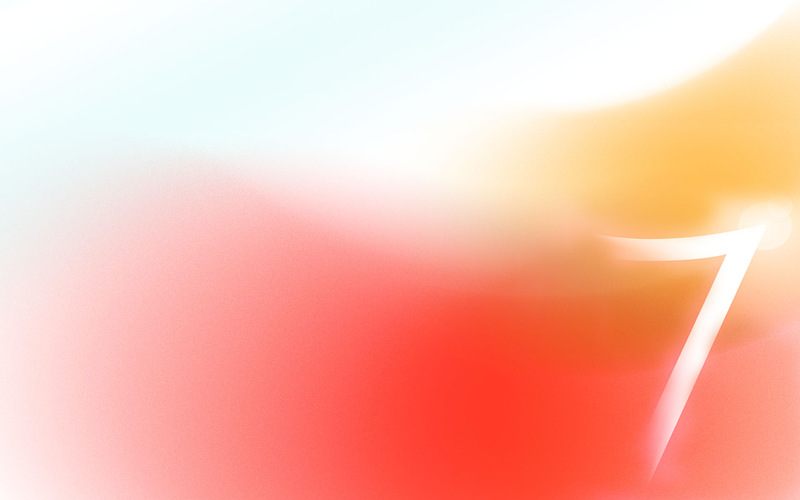 Предупреждающие знаки
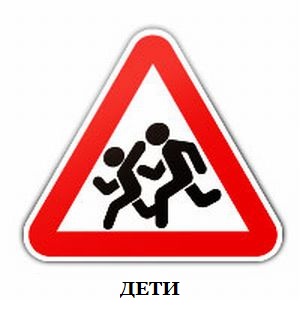 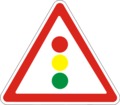 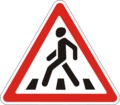 Светофорное 
регулирование
Пешеходный переход
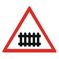 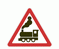 «Железнодорожный переезд со шлагбаумом»
«Железнодорожный переезд без шлагбаума»
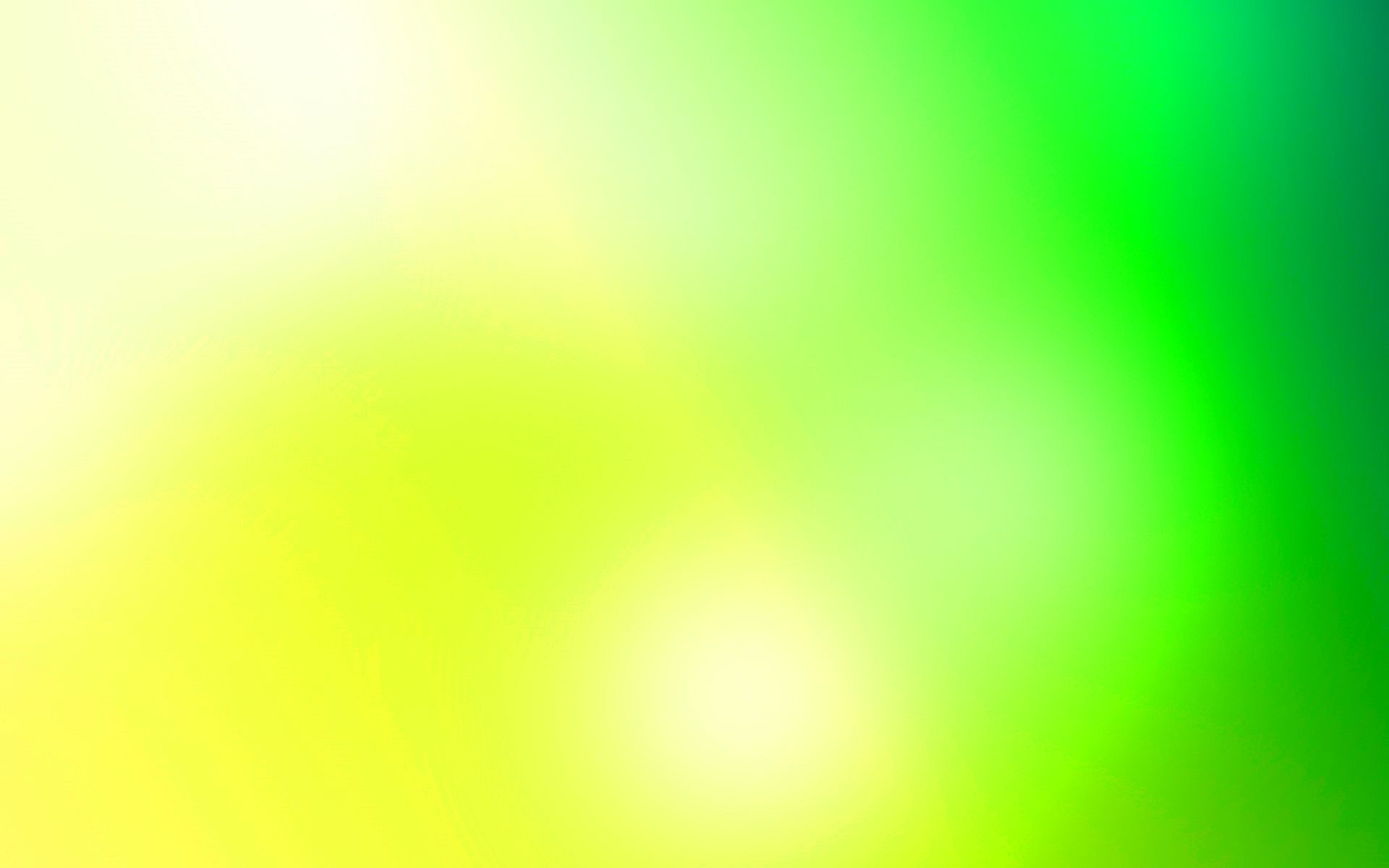 Предписывающие знаки
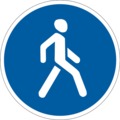 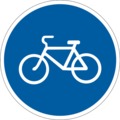 Велосипедная дорожка
Пешеходная дорожка
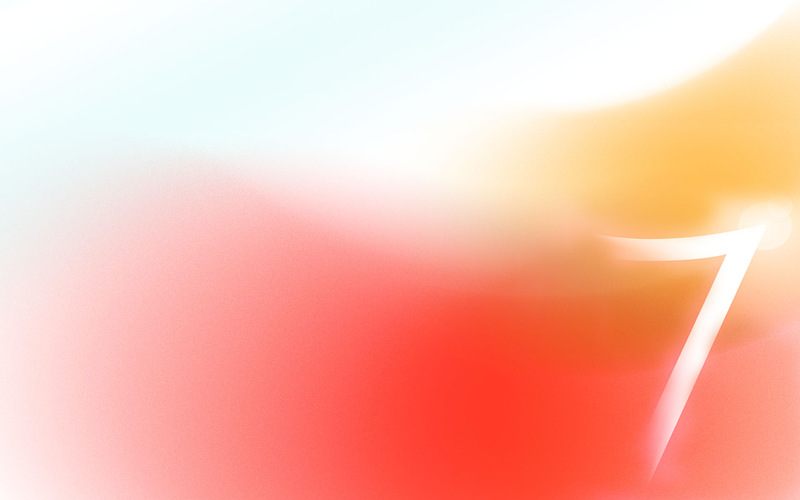 Информационные знаки
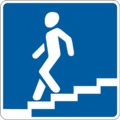 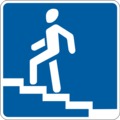 Надземный пешеходный переход
Подземный пешеходный переход
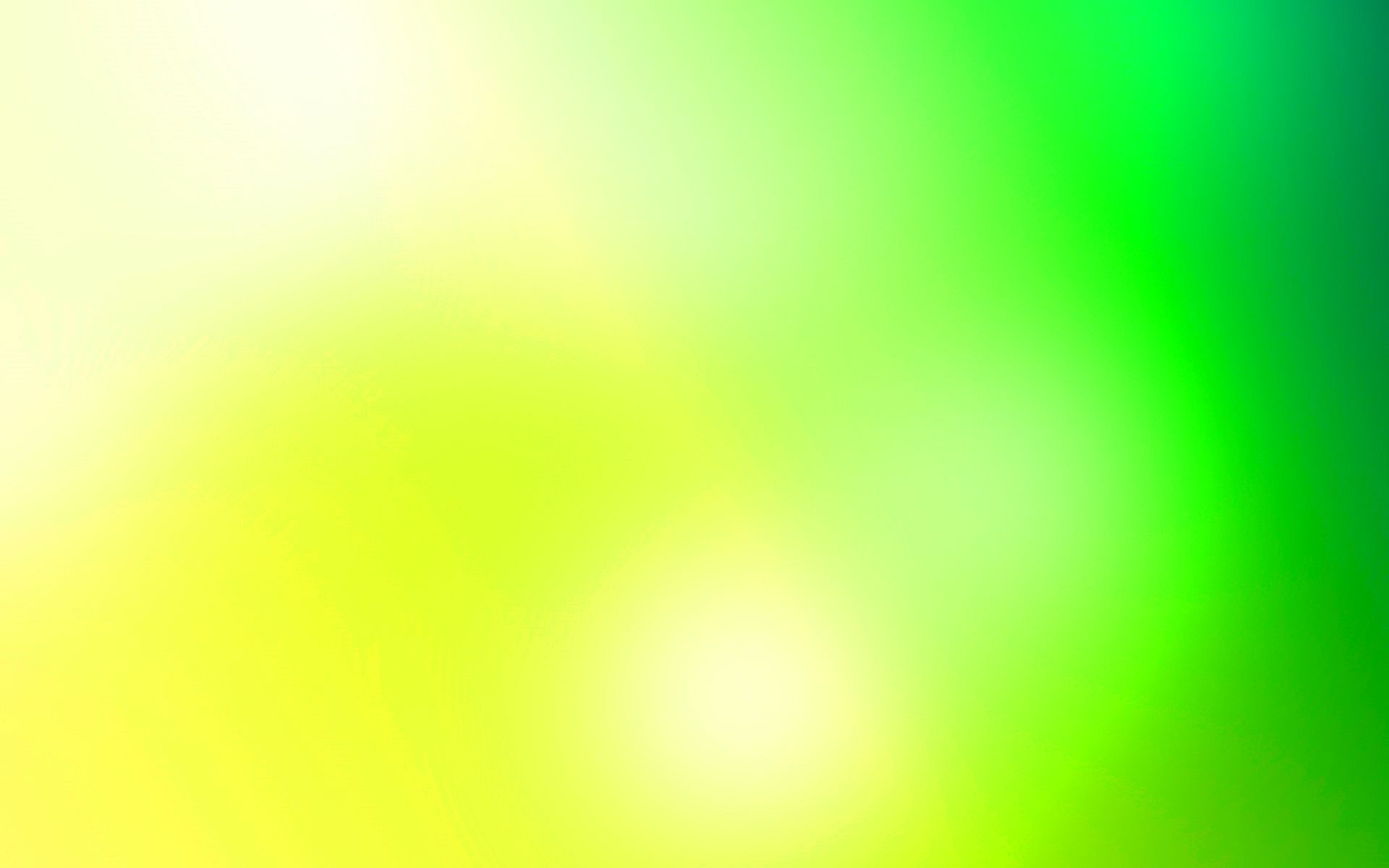 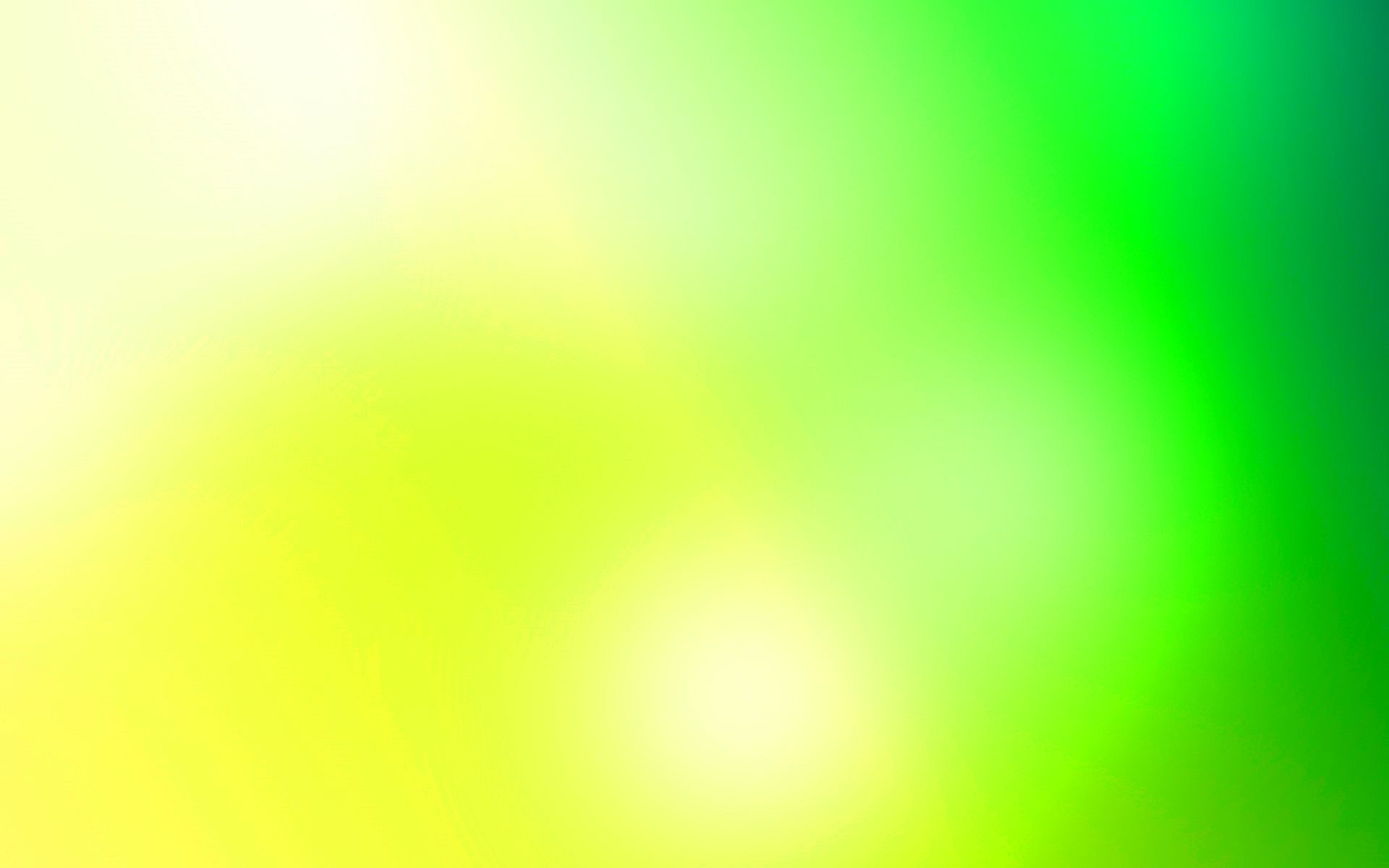 Запрещающие знаки
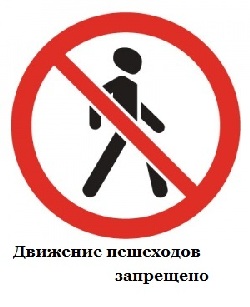 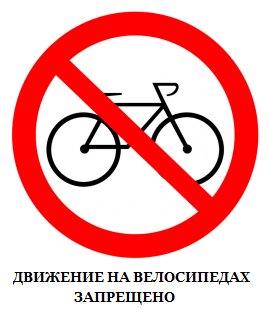 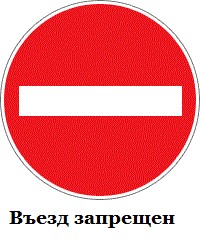 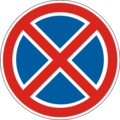 Остановка запрещена
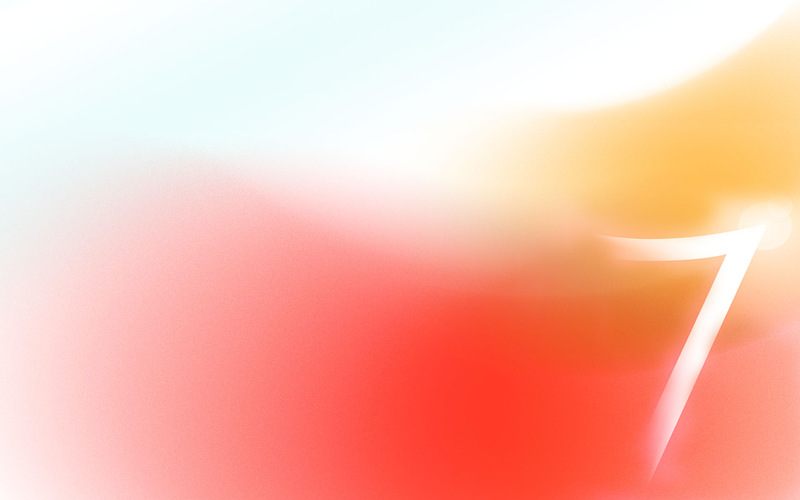 Знаки особых предписаний
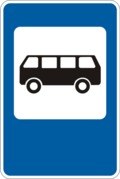 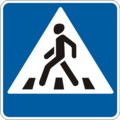 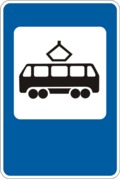 Место остановки 
автобуса и (или) троллейбуса
Место остановки 
трамвая
Пешеходный переход
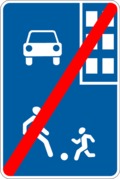 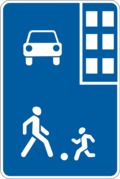 Конец жилой зоны
Жилая зона
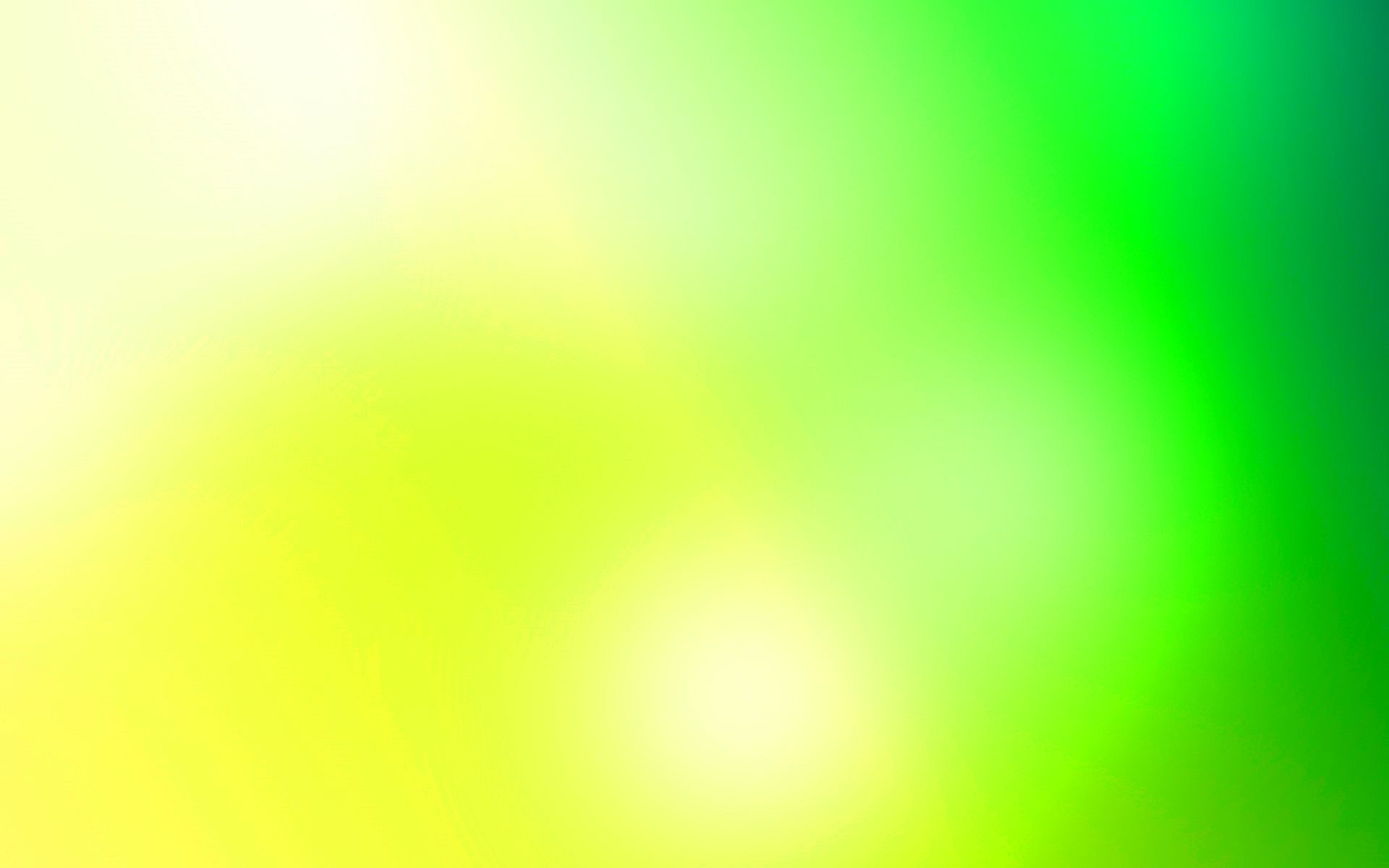 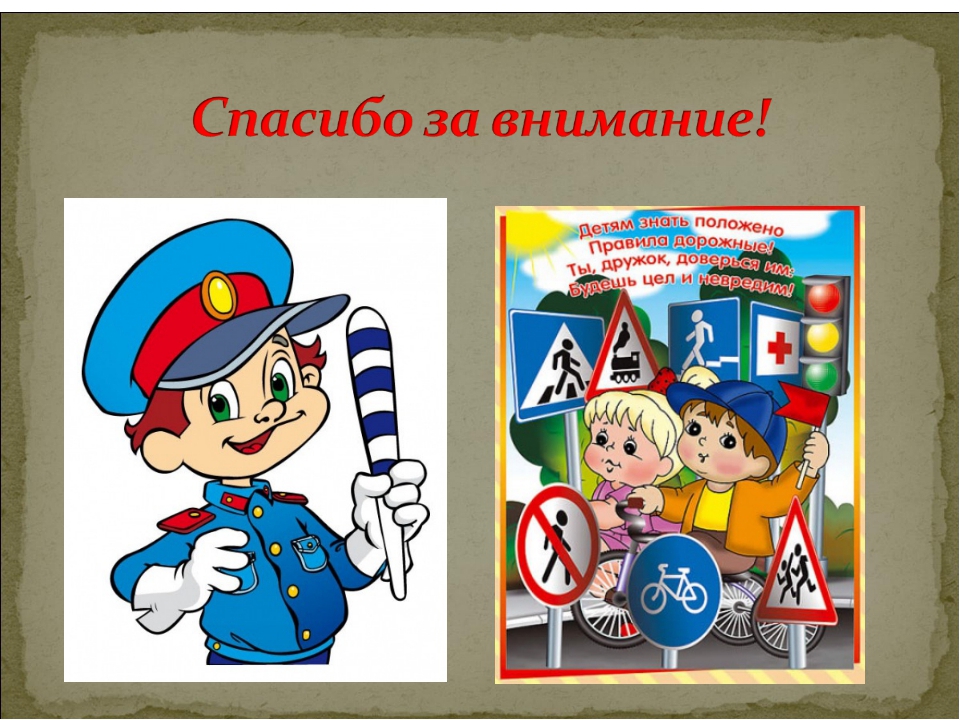